IGRA ASOCIJACIJA
A1
B1
C1
D1
A2
B2
C2
D2
A3
B3
C3
D3
A4
B4
C4
D4
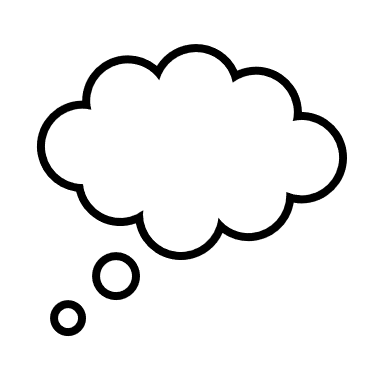 KARLOVAC
STUPAC A
STUPAC C
STUPAC D
STUPAC B
KONAČNO RJEŠENJE
KRAJ